SAMPLE: Family Meeting
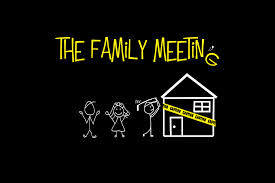 Agenda
Introduction
Goal today
Household Expectations (including 4 Non-Negotiable)
BREAK- 20 minutes
Manners
Chores
Hygiene
BREAK- 20 minutes
Family Meeting
Roll Out
Conclusion
Open Discussion
INTRODUCTION
We want to raise you to be kind, caring, confident, respectful, responsible, polite, independent people who never intentionally hurt others.

We want to teach you the household expectations, chores, hygiene and manners so that you can take care of yourself or others when you move out on your own.

We care about you, love you and want you to be successful, well rounded people able to function in the world.  We are your parent, teacher and coach as well as your friend.  We will be teaching you how to contribute to the household and be an active part of our family by being more responsible.
GOAL TODAY
Our goal today is to have you understand what our household expectations are.  This way you can begin to follow/complete the expectations, manners, hygiene and chores without having to be prompted or asked.

We BOTH will be enforcing the expectations set today and addressing inappropriate behaviour, we will no longer ignore it.
HOUSEHOLD EXPECTATIONS
Get ready and follow along to see which ones you do already (check off as we go)!  There are 4 that are not negotiable.

Each month at our Family Meeting we will go through these sheets again and see who is the most improved.

Prizes for increases in effort made and most improved!

Contest each month to see who doesn’t get fired…..
Family Meeting Once a Month
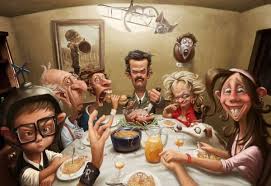 Total Media Time Max 2 hours(TV, Computer, Video Games – NO Devices at meals)Allowance for special occasions like Birthdays and Christmas
60 Minutes of Physical Activity a Day
Practice Daily Study Habitsreading, piano, homework
LISTEN to Adults to prevent raised voices or yelling
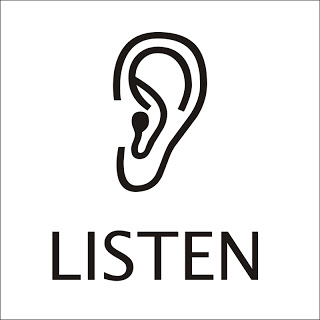 Respect Each Other, the Internet and Us
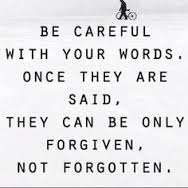 Positive AttitudeDon’t be Rude or Disrespectful
No Bad Language!!!
Keep Your Hands to Yourself!No wresting, hitting, kicking, throwing etc.
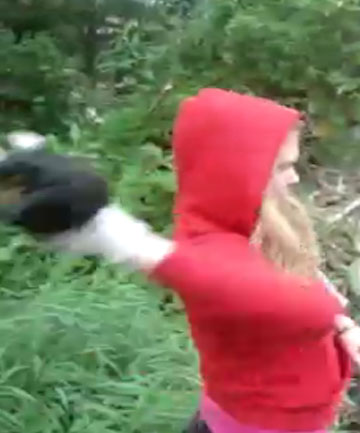 No Name Calling
No Yelling
Don’t Lie
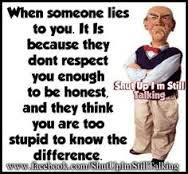 Don’t Talk Back
#1 Non-Negotiable = Make Your BedMake your bed before school and before noon on weekends (sofa bed back to couch too)
#2 Non-Negotiable = Dirty Clothes to HamperPut your dirty clothes into the hamper NOT left on your floor!
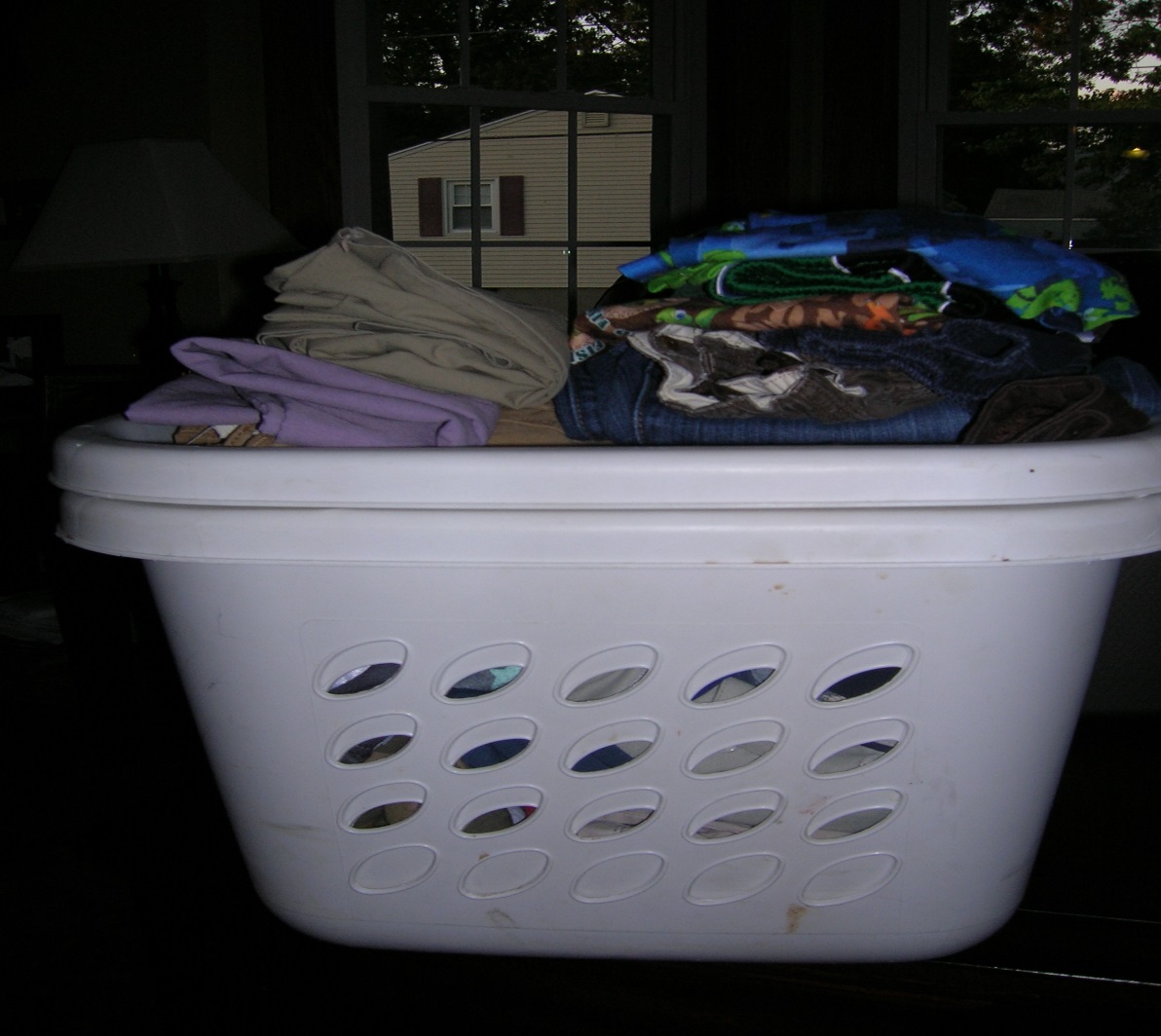 Non-Negotiable #3 = Put Away Your Clean Laundry
Non-Negotiable #4 = Clear Dishes from Table/CounterClear your dishes from the table and counter into dishwasher if available otherwise the sinkGet rid of compost and garbage too….
Wash Hands WITH Soap for 20 Seconds!
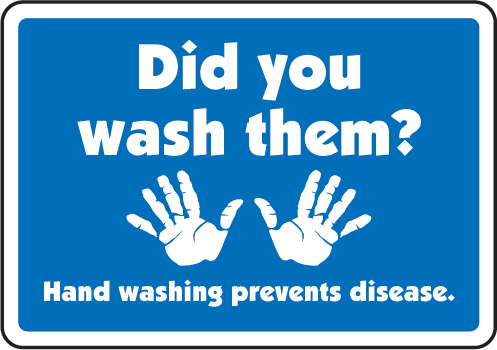 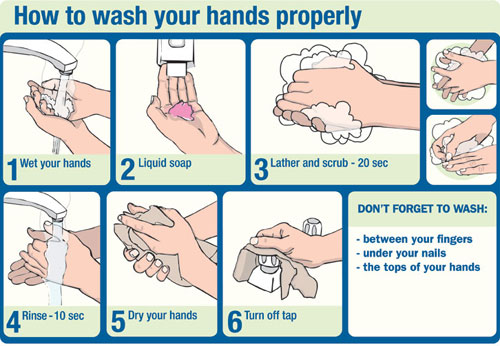 Flush The Toilet
Wash Your Hands Before Meals
Brush and Floss Your TeethBrush for 160 strokes or 2 minutes, Floss before bed
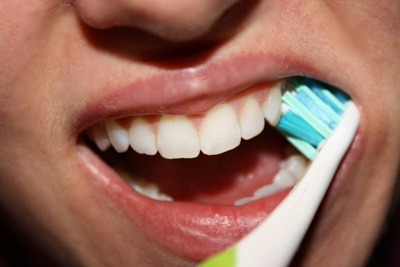 Use Tissue To Pick Your Nosethen sanitize your hands after or wash your hands after picking
Put Toilet Seat/Lid Down After Use
Shower Towels to BathroomHang them up to dry or put in hamper NOT on floor
Put on a new Toilet Paper Rollreplace the roll if you finished it
All Toiletries Put Back in Drawers/Cupboards When Donetoothbrush, floss, paste, brush, deodorant etc.
Turn On The Fan When You Have a Shower or Poop
Lights OFF When you leave the room
Turn TV, Electronics etc. OFF when you leave the room
Use Something????     Put It Back Where You Found It!!!!
Robes, Clothes, Blankets, Coat, etc. 
Return to its home NOT left on the floor or chair etc.
Clean Up Your Toysbikes, scoters, boards, ramps, guns, Lego, etc.Put Them Back When You Are Done Playing
Clean Up and Put Away Electronics, Games, Etc. When finished playing with them (back in cases too)
Clean Up After Yourself!Garbage, cans, glasses, juice boxes, plastic milk clippings, etc. from food and drink into garbage or recycling or dishwasher.  NOTHING to be left on tables etc.
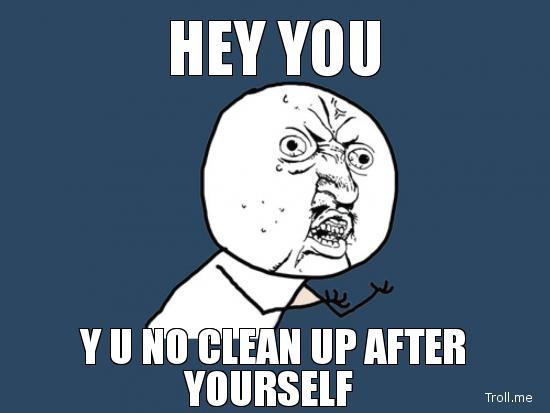 Put it Back Where you Found it!All food, beverage used put back in cupboard, fridge etc. when done (cereal, milk, juice etc.)
Close Doors After You Open Themlinen closet, bedroom closets, electronic cabinets, other closets etc.
No Eating Meals in the Family Roomunless you have permission
Keys and Wallets to Front Entrance Holder & Purses to Cubby
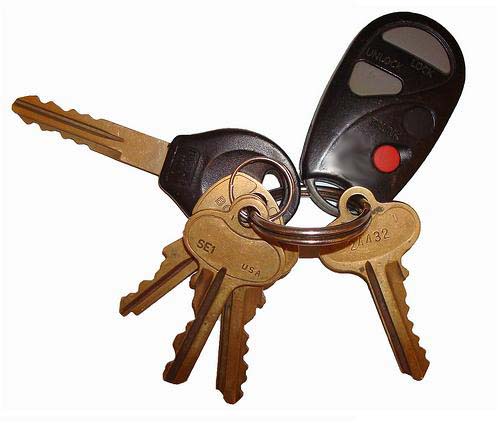 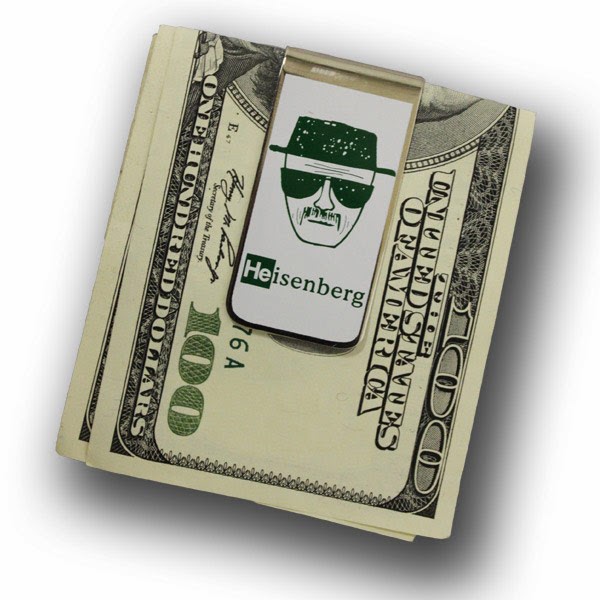 Coats on a Hook or Hanger
Shoes/Boots to Cubby or Closet
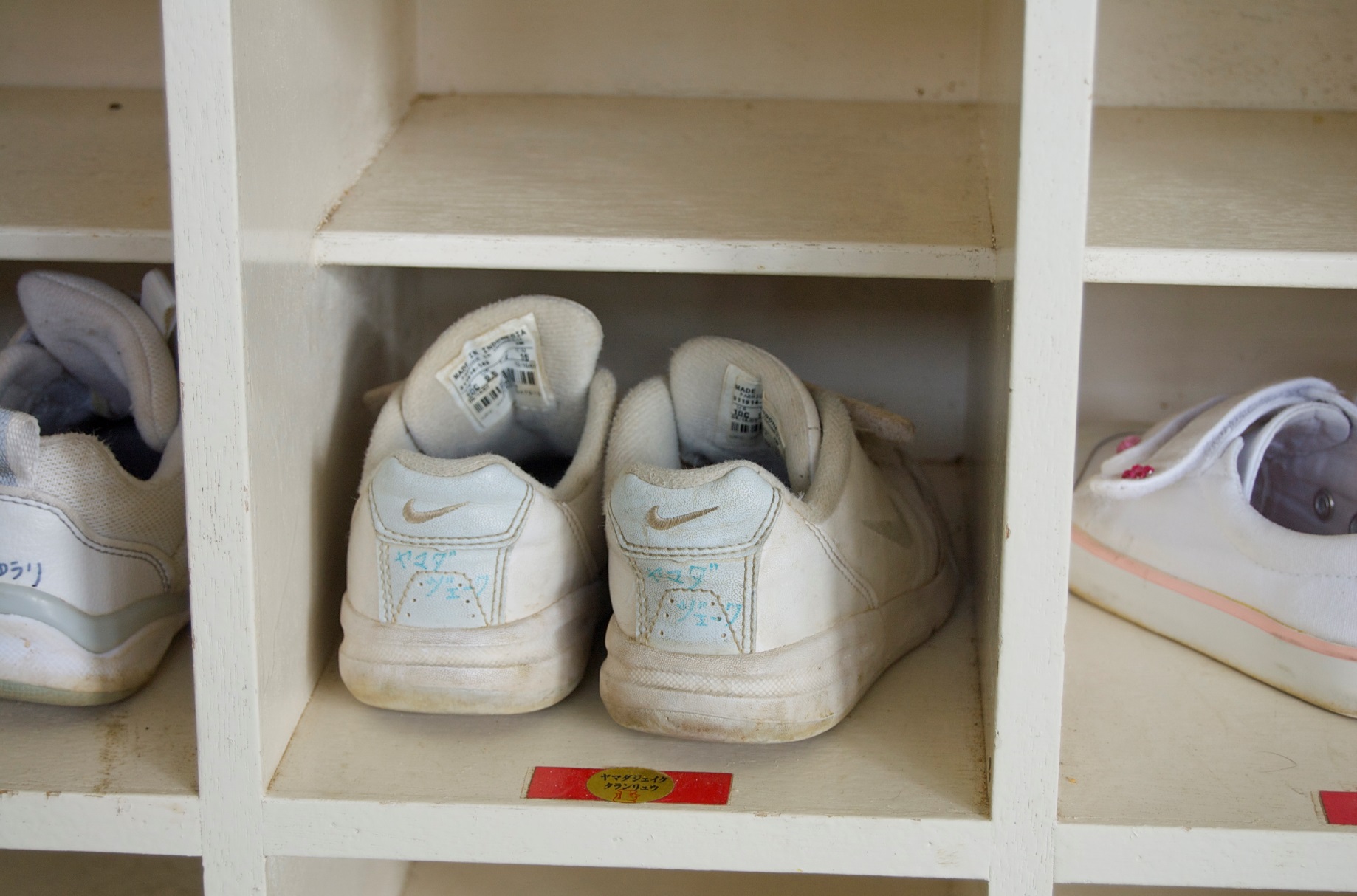 Backpacks into Cupboard
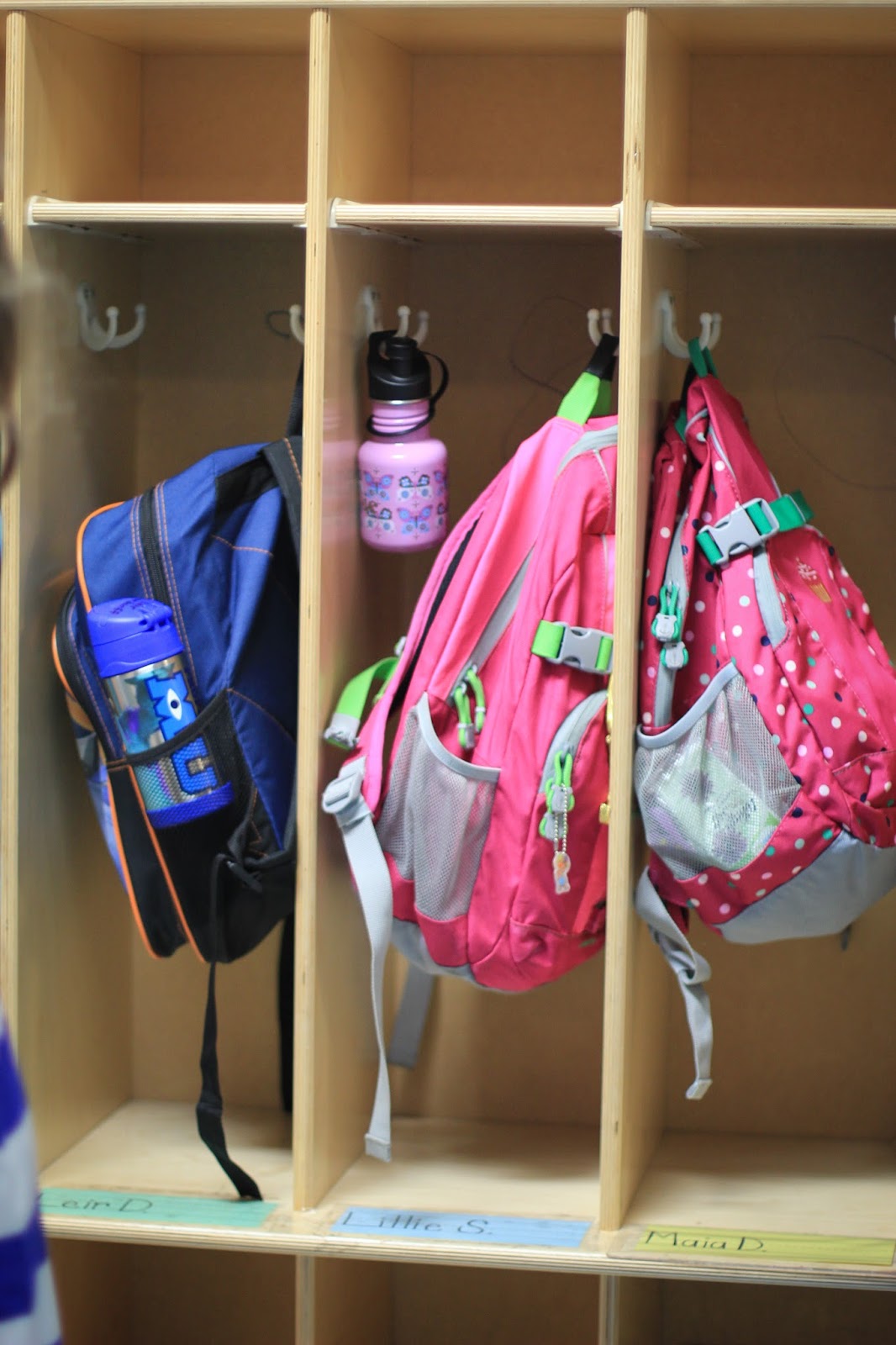 Used Socks into Hamper or Washing Machine NOT Left on Floor
Shirt/Pants ON at Dinner Table
Hats OFF at all meals
Push Your Chairs In When You Are Done Sitting or Eating
Replace Paper Towel If You Emptied It Last
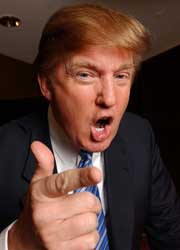 Monthly Contest - You’re Fired!
When you have a job there are expectations set (as we just went through with our household expectations) that need to be followed.

If you don’t comply with the FAMILY CODE OF CONDUCT expectations and you are addressed by us you will be given a warning.

There are 3 warnings, then a final warning where you are FIRED for that month – FIRED, just like the real world.

If you can go the month without being FIRED you will receive 5 BONUS points!
BREAK- 20 minutes
MANNERS
We need you to do these 

ON YOUR OWN

without needing to be asked or prompted
Say Please
Say Thank You
Say You’re Welcome
Say Excuse Me or Pardon Meafter you burp, fart or need to get by someone
Say Bless You When Someone Sneezes
Don’t Talk With Your Mouth Full
Don’t Chew With Your Mouth Open
Ask to be Excused from tableDon’t get up unless you have been….
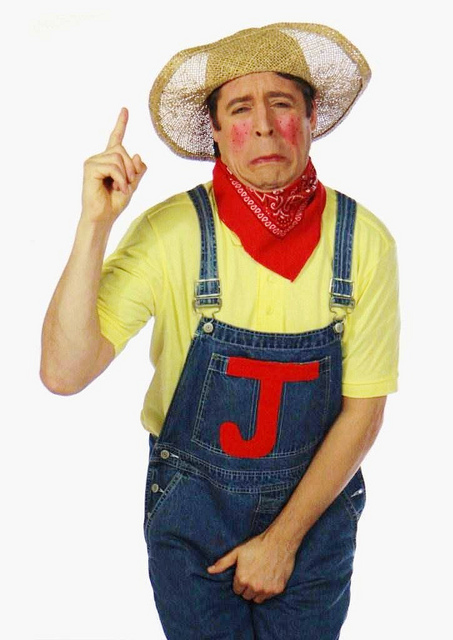 Don’t Start Eating Unless Everyone Has Been Servedor Parent or Host says so
Make Eye Contact When Talking To Someone
Share
Greet Guests In Our Home With A Genuine Hello
See Your Guests To The Door And Say Good-Bye
Shirts and Pants on at Dinner Table
Hats OFF at meals
Elbows Off The Table When Eating and no Knees!
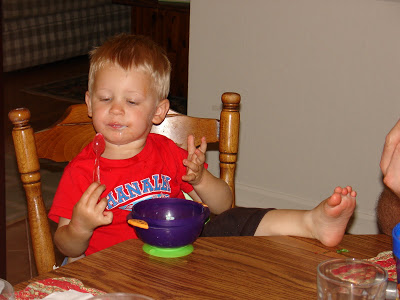 Cover Your Mouth When you Cough Into Your Elbow
Cover Your Mouth When You Sneeze Into Your Elbow
If You Are Not Feeling Well Wash Your Hands Often With Soap For 20 Seconds
CHORES
There are 4 chores that are not negotiable and are expected of you

1. Make your bed
2. Dirty laundry to hamper
3. Put clean laundry away
4. Clear your dishes from the table/counter into dirty dishwasher otherwise sink

Plus one other which gives you a $2.00 weekly allowance 

Additional Chores have been given a point system that you can cash in for money $$$!  Chores must be done on your own and not promoted.
1 point = $2.00
2 point = $4.00
3 point = $8.00
4 point = $16.00
5 point = $20.00
Here are the others for this household…..
Dust 2 POINTS
Vacuum= Nicole (main floor only)
Wash Floors 2 POINTS
Wash Mirrors 2 POINTS
Scrub toilets, sinks, bathtub, shower 5 POINTS
Load Dishwasher 1 POINT (DAILY)
Empty Dishwasher= Nick
Wash, dry and put away dishes that aren’t in dishwasher (pots, knives etc.)2 POINTS (DAILY)
Collect Garbage's/compost and replace bags 1 POINT
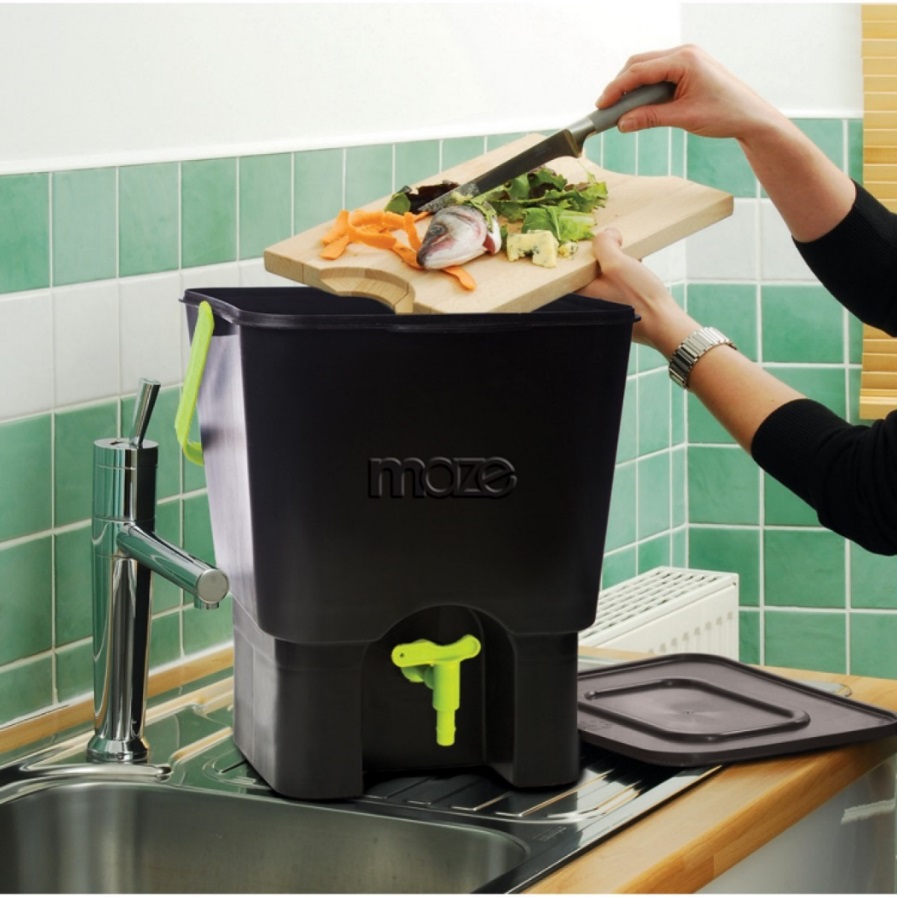 Recycle to be sorted into bins in garage= Sam
Recycle, Garbage and Compost Bins out on pick up days1 POINT
Bring back in recycle and compost bins to garage1 POINT
Water plants and flowers 1 POINT
Clean your bedrooms 1 POINT
Set Table 1 POINT (DAILY)
Plan Meals 1 POINT (DAILY)
Make Meals 2 POINTS (DAILY)
Clear Table 1 POINT (DAILY)
Clean up after meals 2 POINTS (DAILY)
Clean Chloe’s Pen 3 POINTS (DAILY)pick up poop, wash towel, new towel down
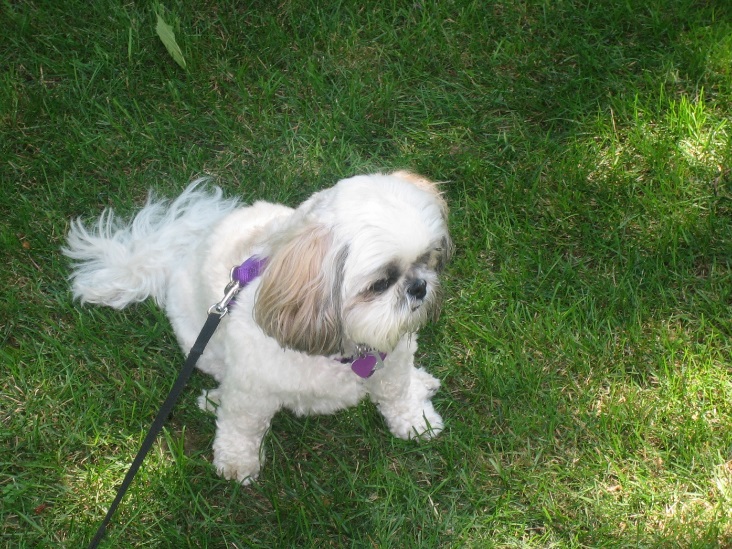 Look After Chloe 1 POINT (DAILY)Clean her eyes, feed her, give fresh water daily and diaper her as needed
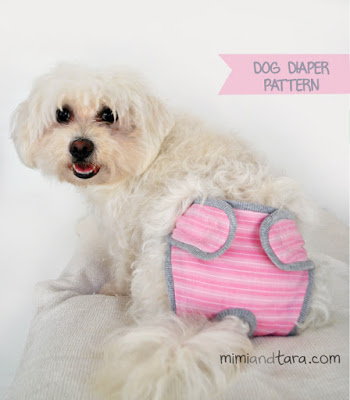 Clean up pee stains 3 POINTS
Wash Car 3 POINTS
Wash Windows 4 POINTS
Power Wash House 4 POINTS
Shovel Driveway/Walkway 4 POINTS
Pick Weeds 3 POINTS
Cut Grass 5 POINTS
Trim Bushes 3 POINTS
Trim Grass 3 POINTS
Rake Leaves 4 POINTS
Empty dehumidifier 1 POINT
Empty Diaper Genie and Load a New One 1 POINT
House Maintenance 3 POINTS +++ (Depends on task)
Hot tub maintenance 1 POINT
Grocery shopping and put away 1 POINT
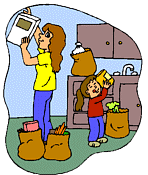 Decorating n/a
Drive Kids to Activities n/a
Pay Bills n/a
Chore Points
1 point = $2.00

2 point = $4.00

3 point = $8.00

4 point = $16.00

5 point = $20.00
BREAK – 20 MINUTES
HYGIENE 101
Expectations are to complete without having to be prompted or asked.

We BOTH will be enforcing proper hygiene.

These are Basics that you should have under your belt by now
Bath / Shower at least every other day and actually WASH your body and hair
Brush your teeth with toothpaste for 2 minutes or 160 strokes
Floss your teeth
Wash your hands WITH SOAP!!EVERY time you use the washroom for 20 seconds or the length of ABC’s
Medical Quote:
“Washing your hands correctly (or using an alcohol-based hand rub) is the most effective thing you can do to protect yourself against a number of infectious diseases, such as influenza (the "flu") and the common cold. Not only will it help keep you healthy, it will help prevent the spread of infectious diseases to others.”
Brush your hair daily
Use deodorant daily
Wash your face at night to prevent acne
Q-tip your ears at least once a week
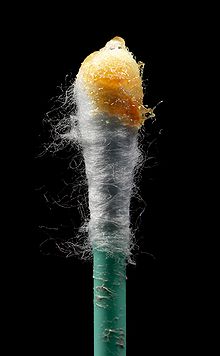 Wash your hands/sanitize after picking your nose, butt or privates
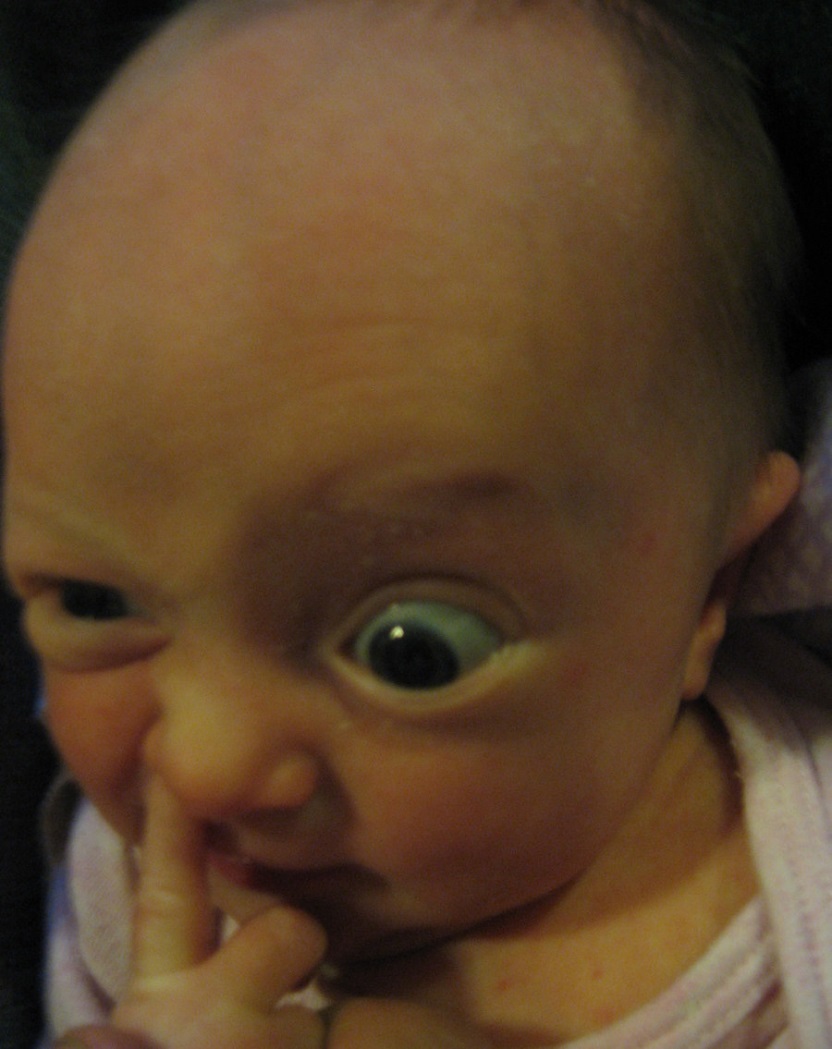 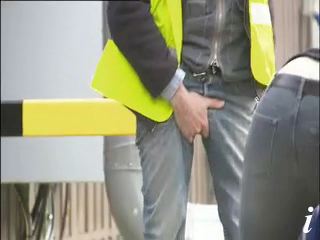 Trim your toe and fingernails minimum once a month
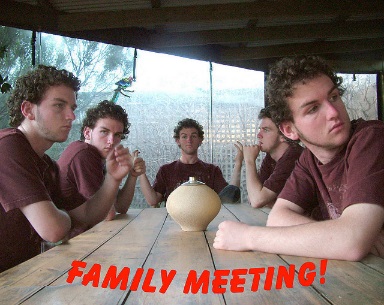 Family Meetings
Take place 1st Sunday of new Month together (1st one will be March 8th)

Review expectation sheets and reward for:
Most improved
Efforts made by each

Review if anyone got fired

Cash in your points for payout $$$$
The Roll Out
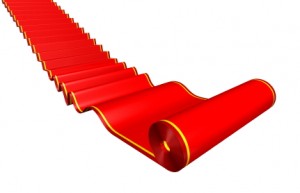 Starts Thursday February 5th 

Hand out your household expectations package today

Expectations, Manners, Hygiene and Chores will be on the fridge if you need a review

Original Expectation sheet on fridge (for you’re fired)

Original Chore sheet for month on fridge to update  (for points)

Calculate sheets on February 1st for first Family Meeting in March
Conclusion
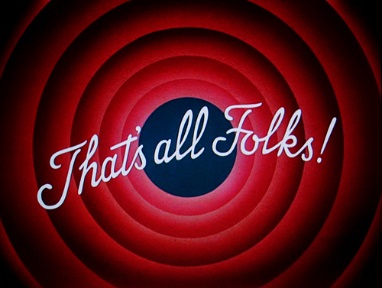 We want to raise you to be kind, caring, confident, respectful, responsible, polite, independent people who never intentionally hurt others.

We want to teach you the household expectations, chores, hygiene and manners so that you can take care of yourself or others when you move out on your own.  

We care about you, love you and want you to be successful and able to function in the world.  We are your parent, teacher and coach NOT your buddy.  We will be teaching you how to contribute to the household and be an active part of our family by being more responsible.

Like in the real world you will be recognized, rewarded, diciplined and paid for your work.  There will also be an opportunity for Holiday Bonus Money at the end of the year for best in household.
Open Discussion
Thank you and Good Luck this Month!!!!!Love